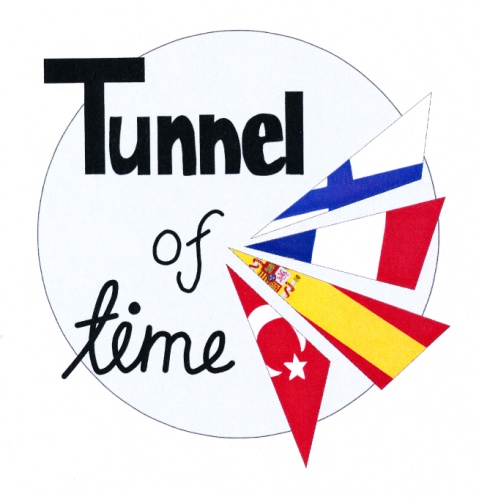 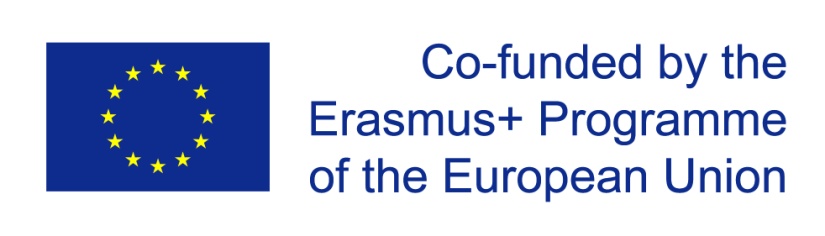 FAVOURITE STORIES OF TURKEY
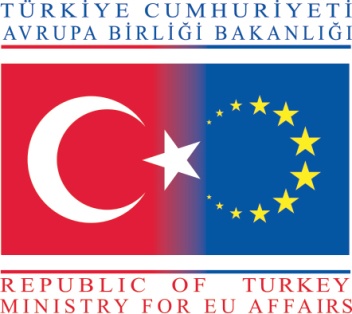 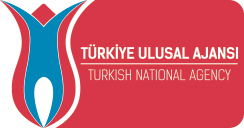 TUNNEL OF TIME
Project No: 2017-1-FI01-KA219-034707_3
“Funded by the Erasmus+ Program of the European Union. However, European Commission and Turkish National Agency cannot be held responsi­ble for any use which may be made of the information contained therein”
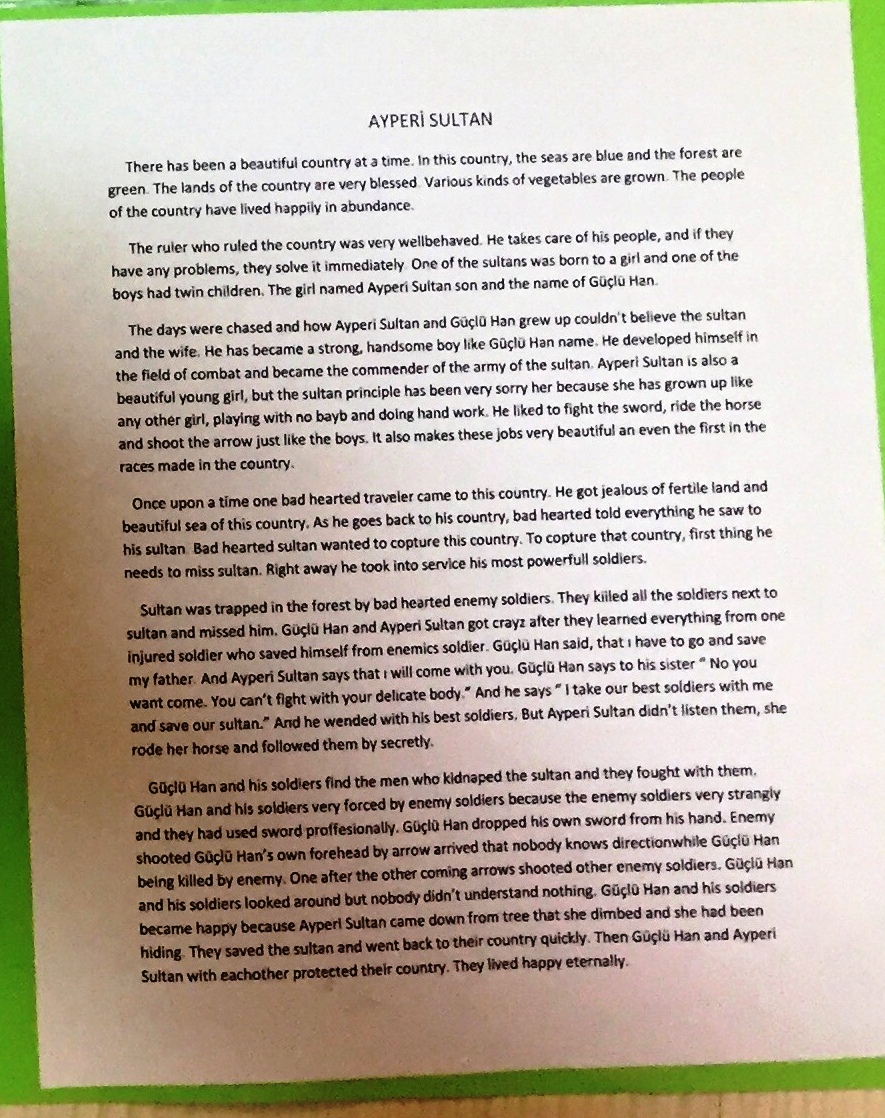 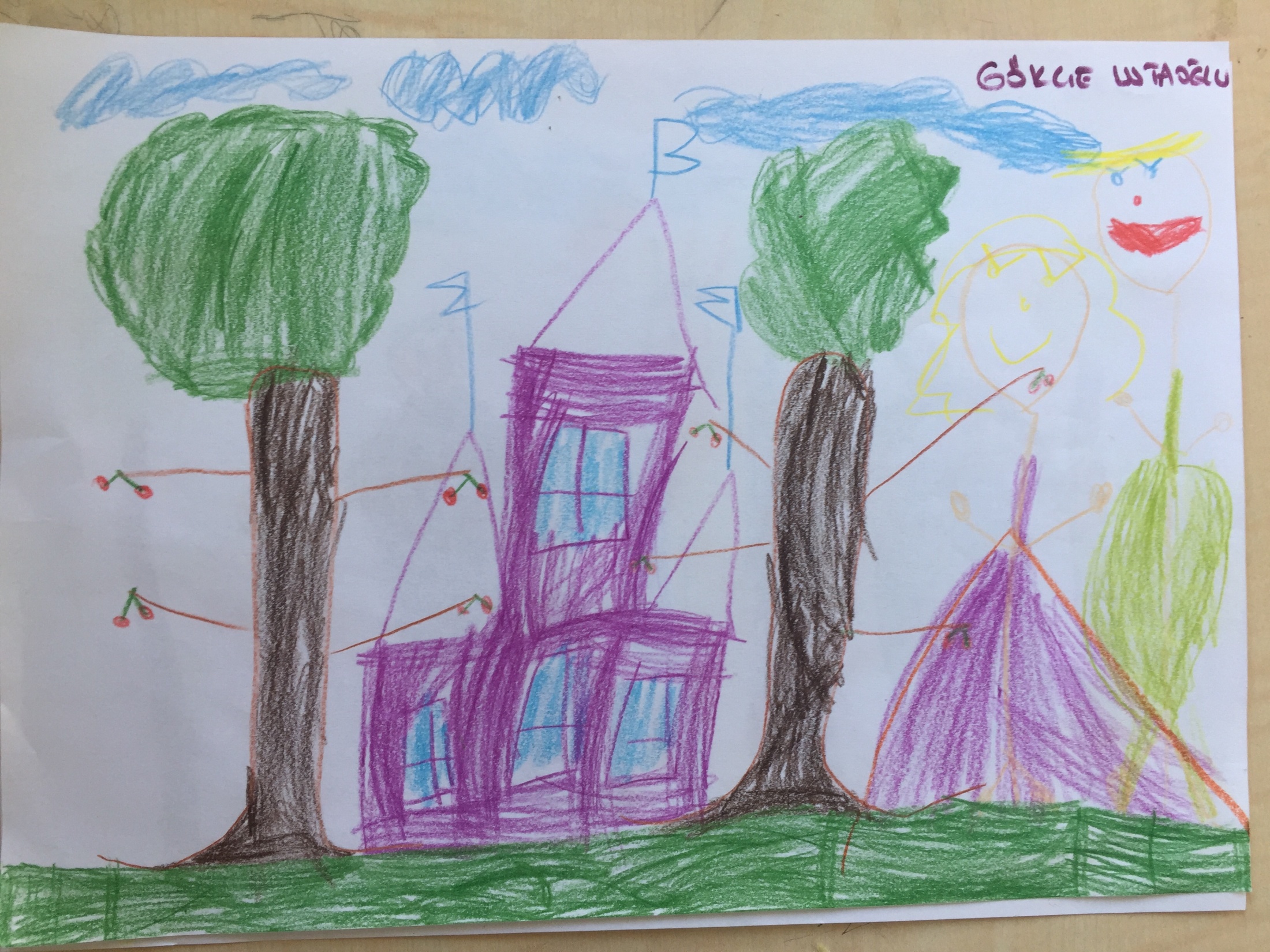 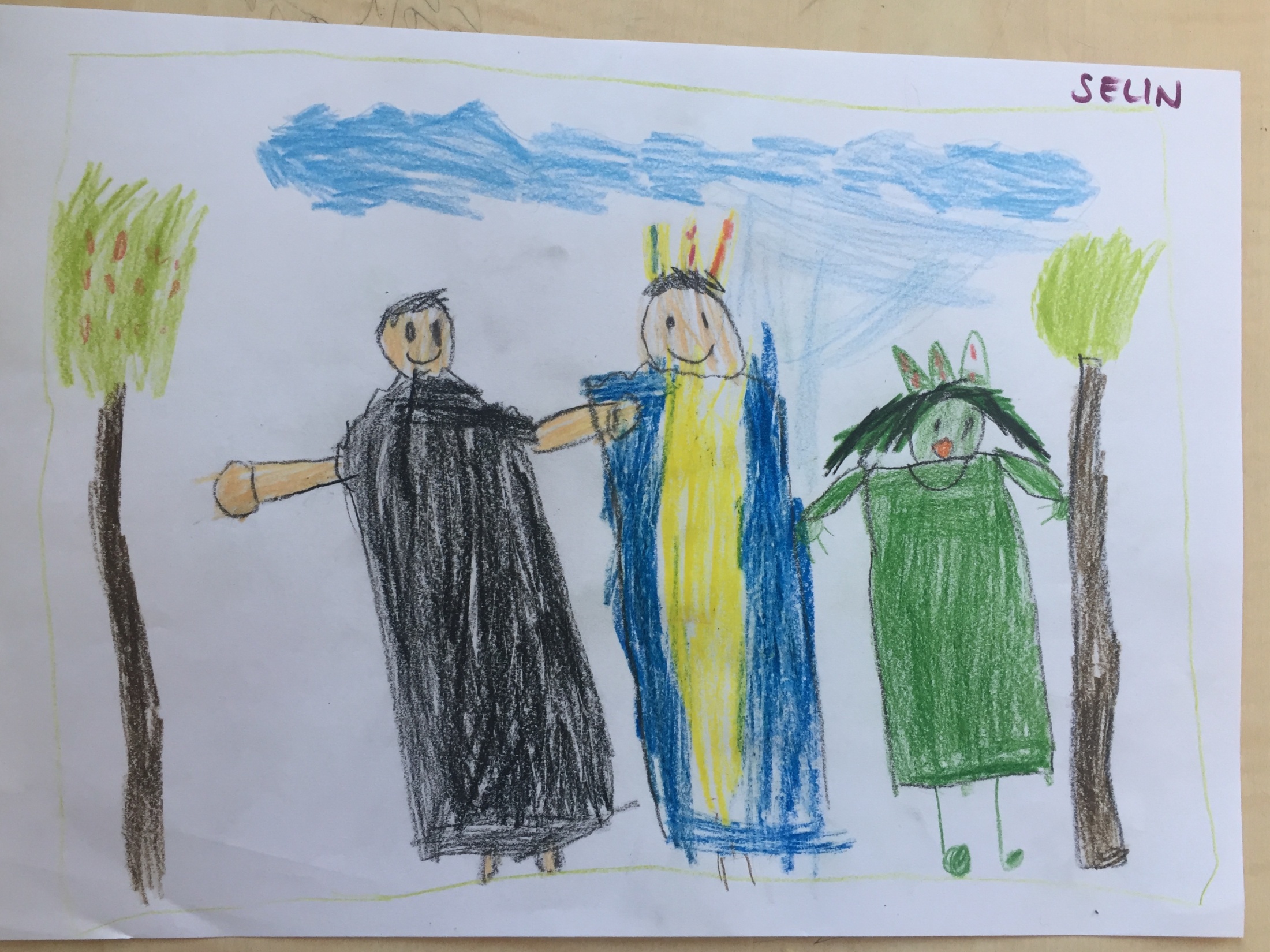 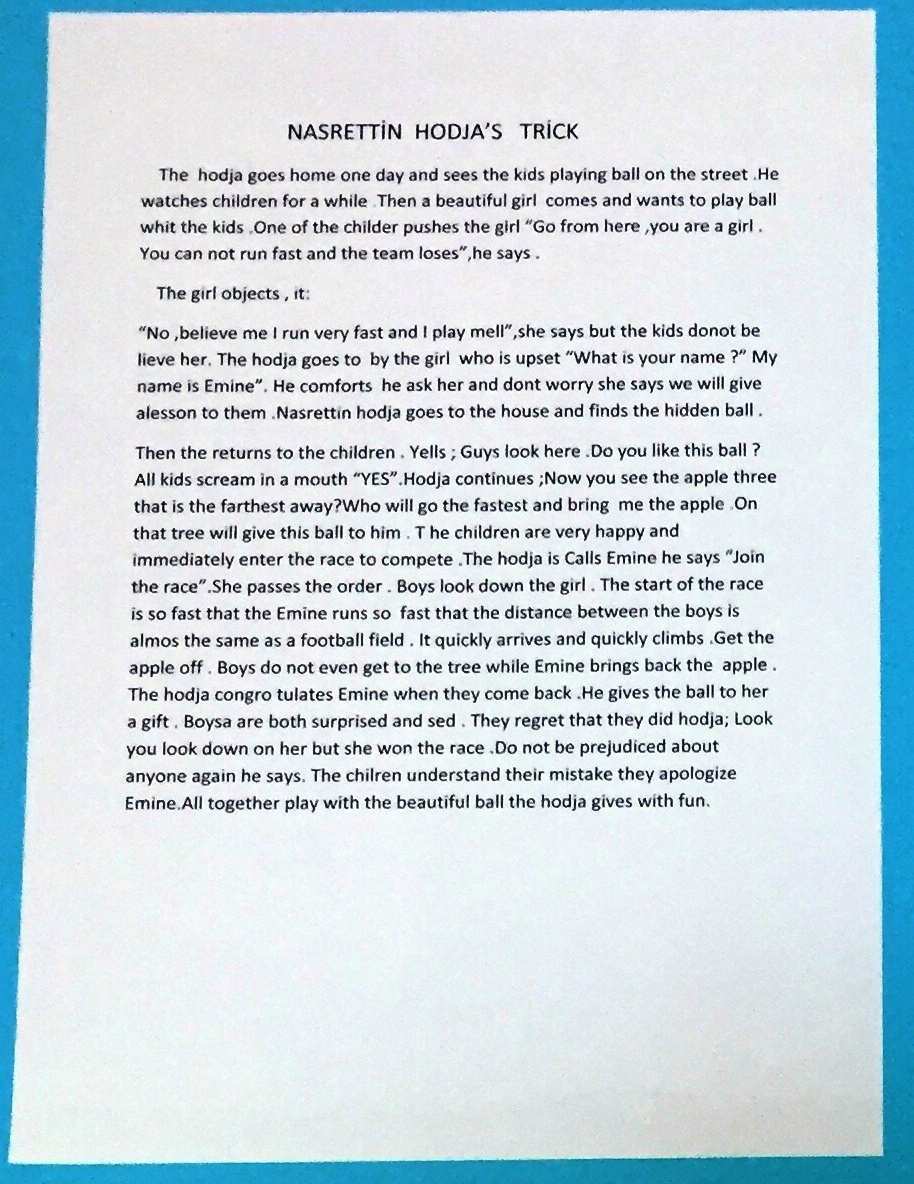 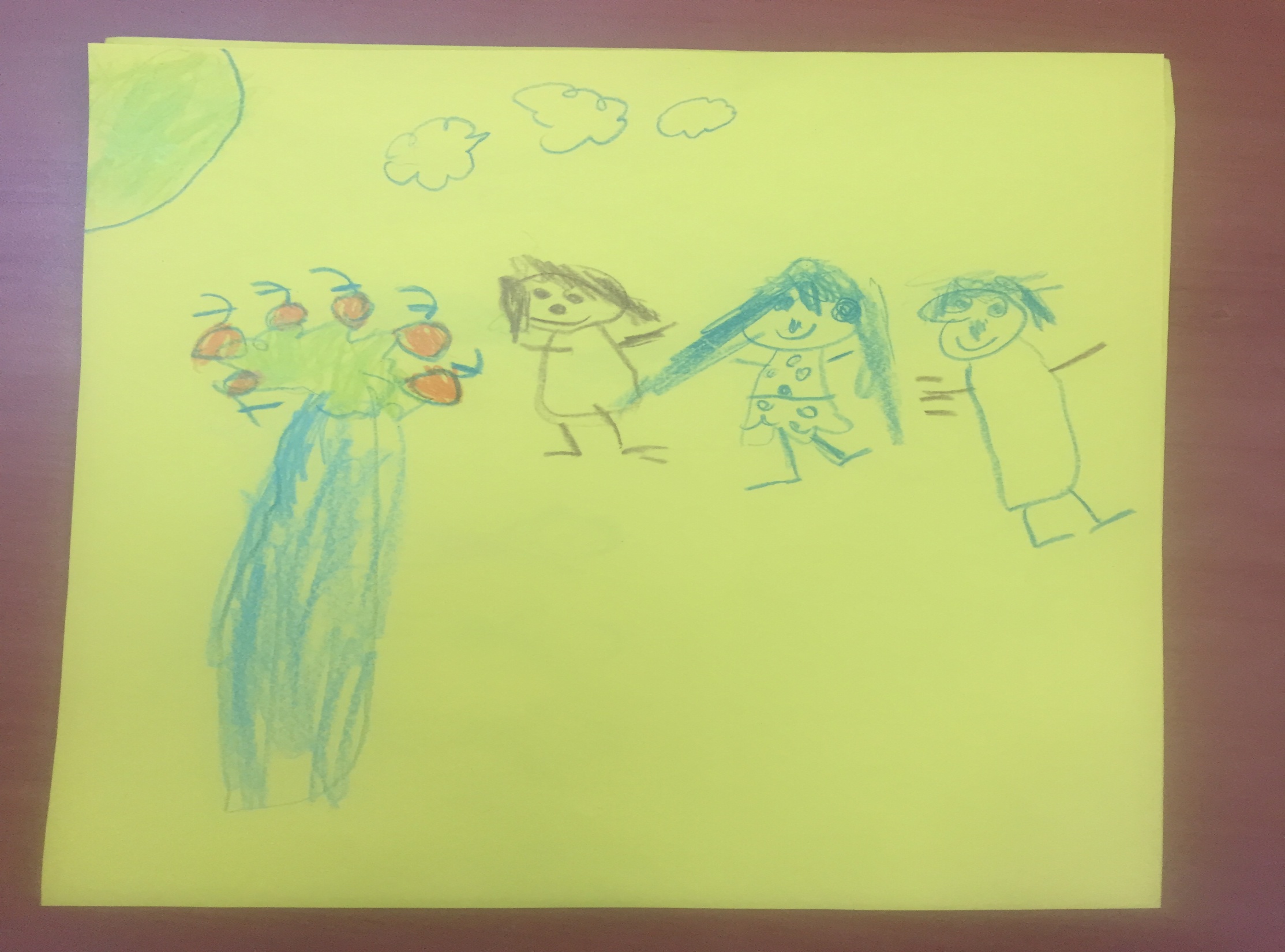 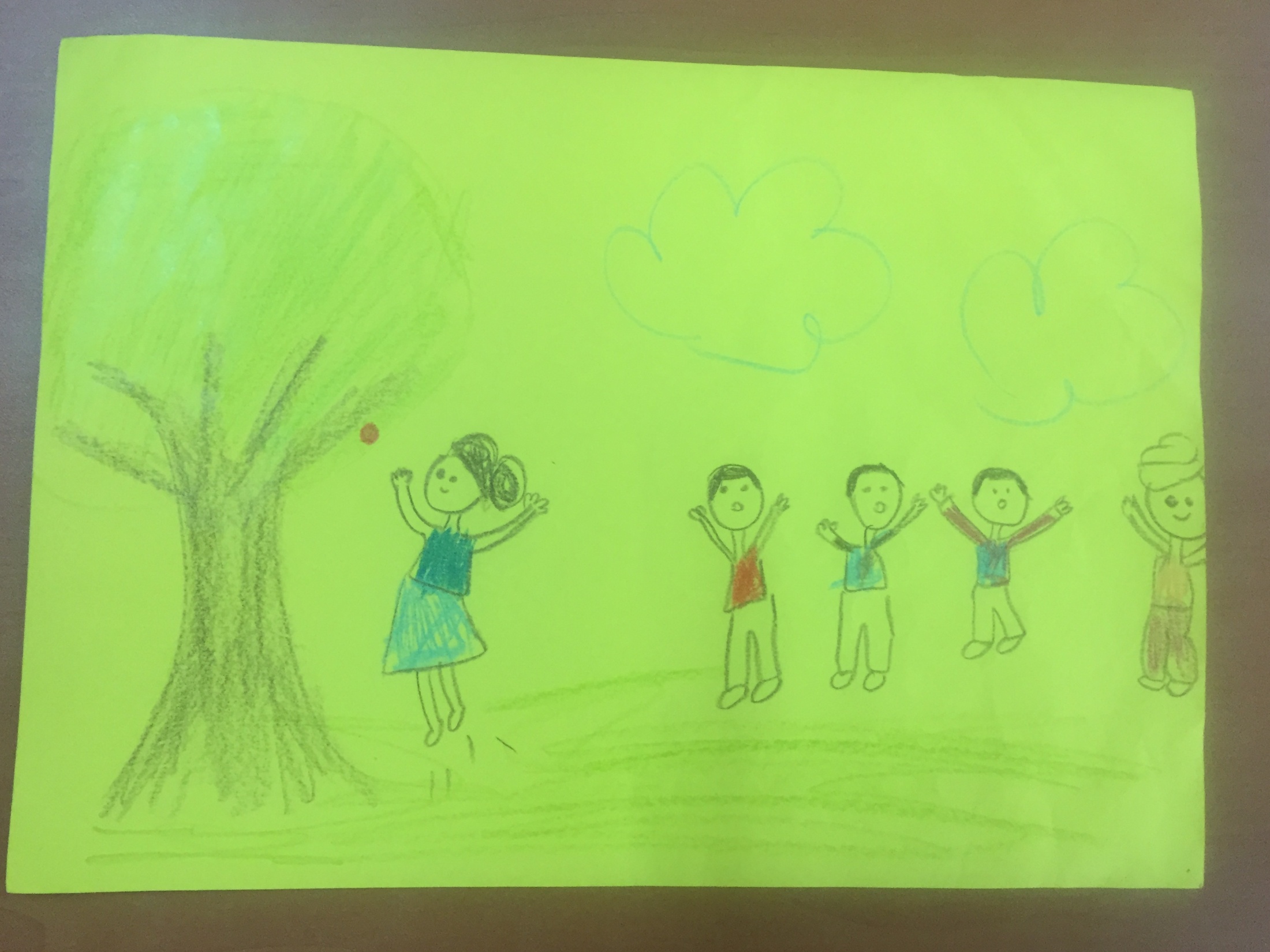